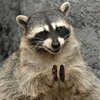 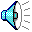 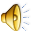 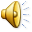 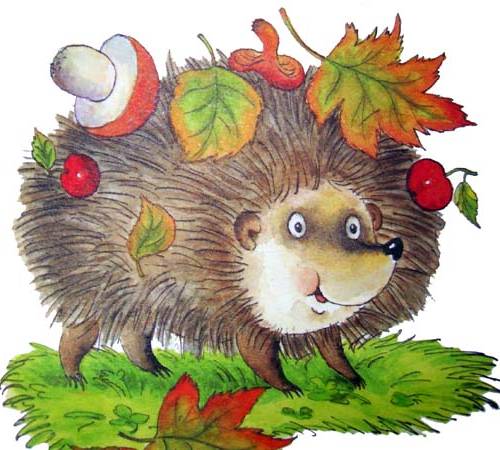 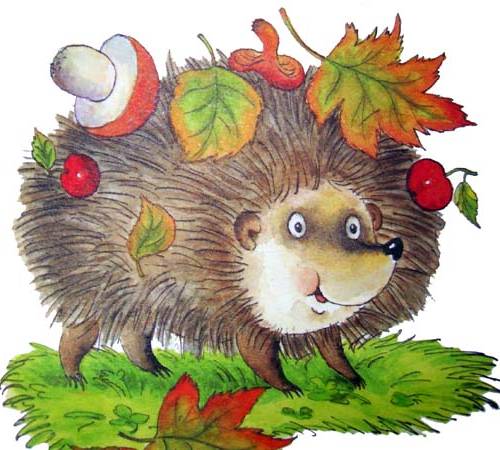 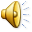 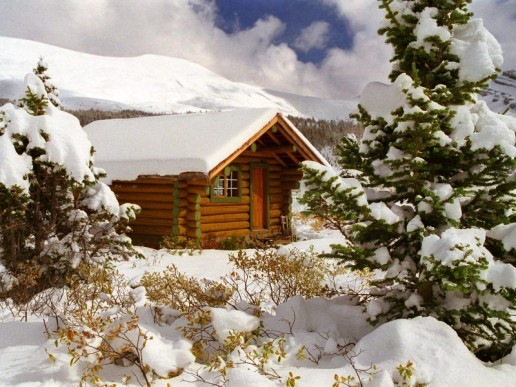 Е
е
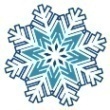 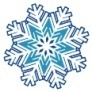 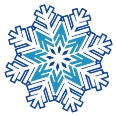 Даже в зимнюю метель 
 Зелены сосна и  …
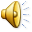 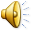 Ее
ЙЭ
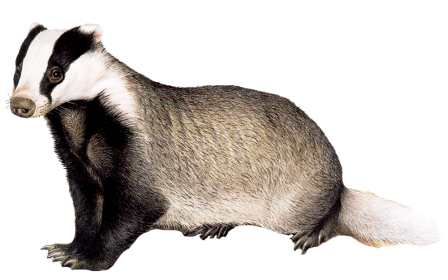 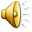 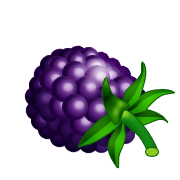 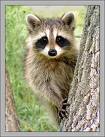 еда
ежевика
енот
Ее
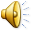 Е е
Е-еее-еее!
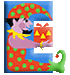 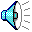 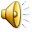 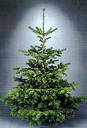 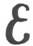 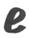 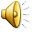 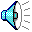 Сравните буквы
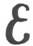 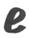 е
Е
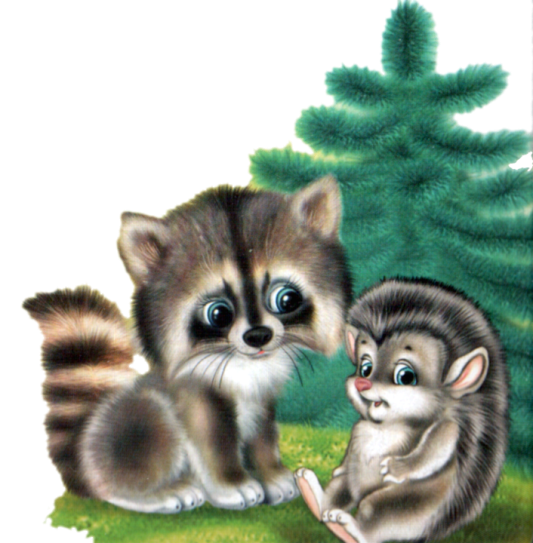 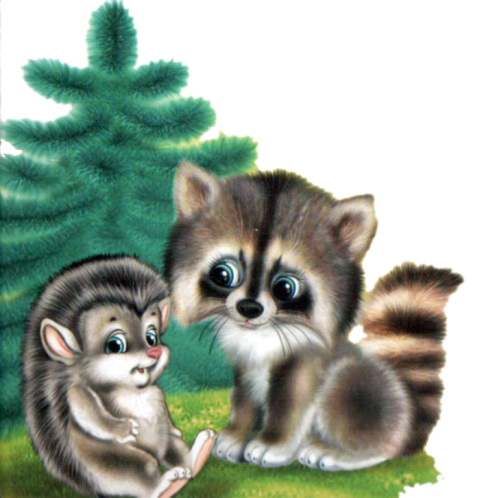 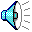 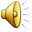 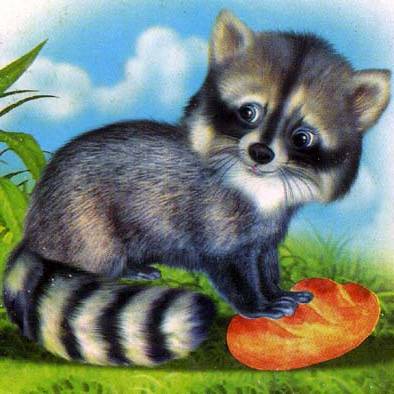 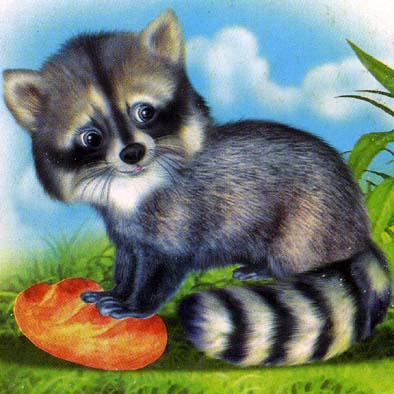 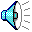 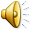 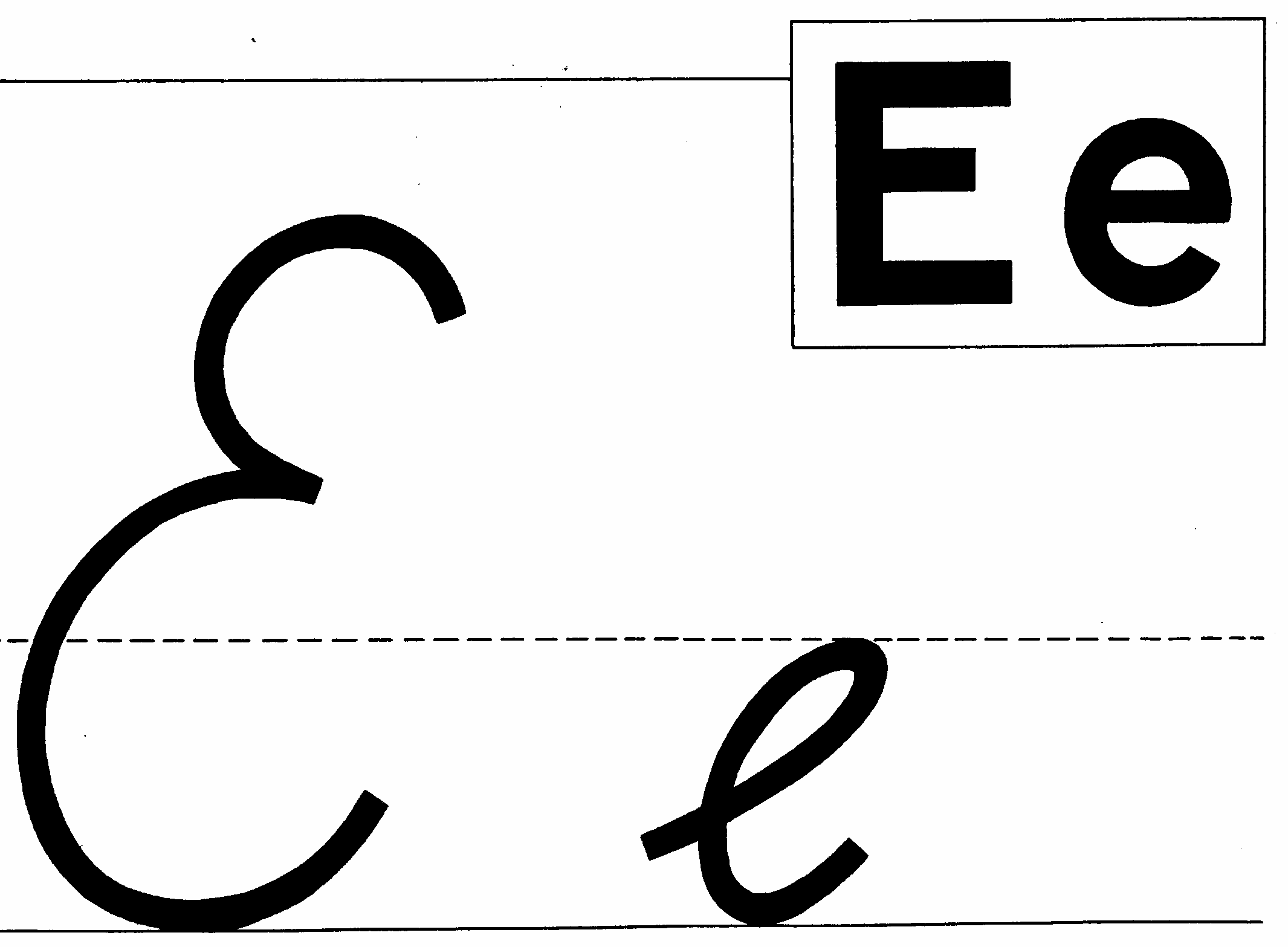 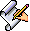 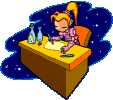 Я тетрадочку открою 
И как надо положу.
Я от вас не скрою: 
Ручку я вот так держу.
Сяду прямо,не согнусь, 
За работу я возьмусь.
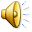 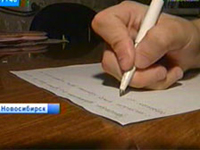 н
е
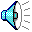 е
л
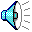 м
е
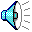 е
р
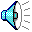 в
е
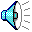 е
к
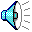 т
е
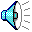 с
е
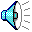 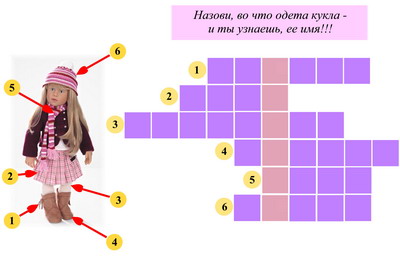 Н
А
Т
А
Ш
А
Следи за порядком в своей комнате
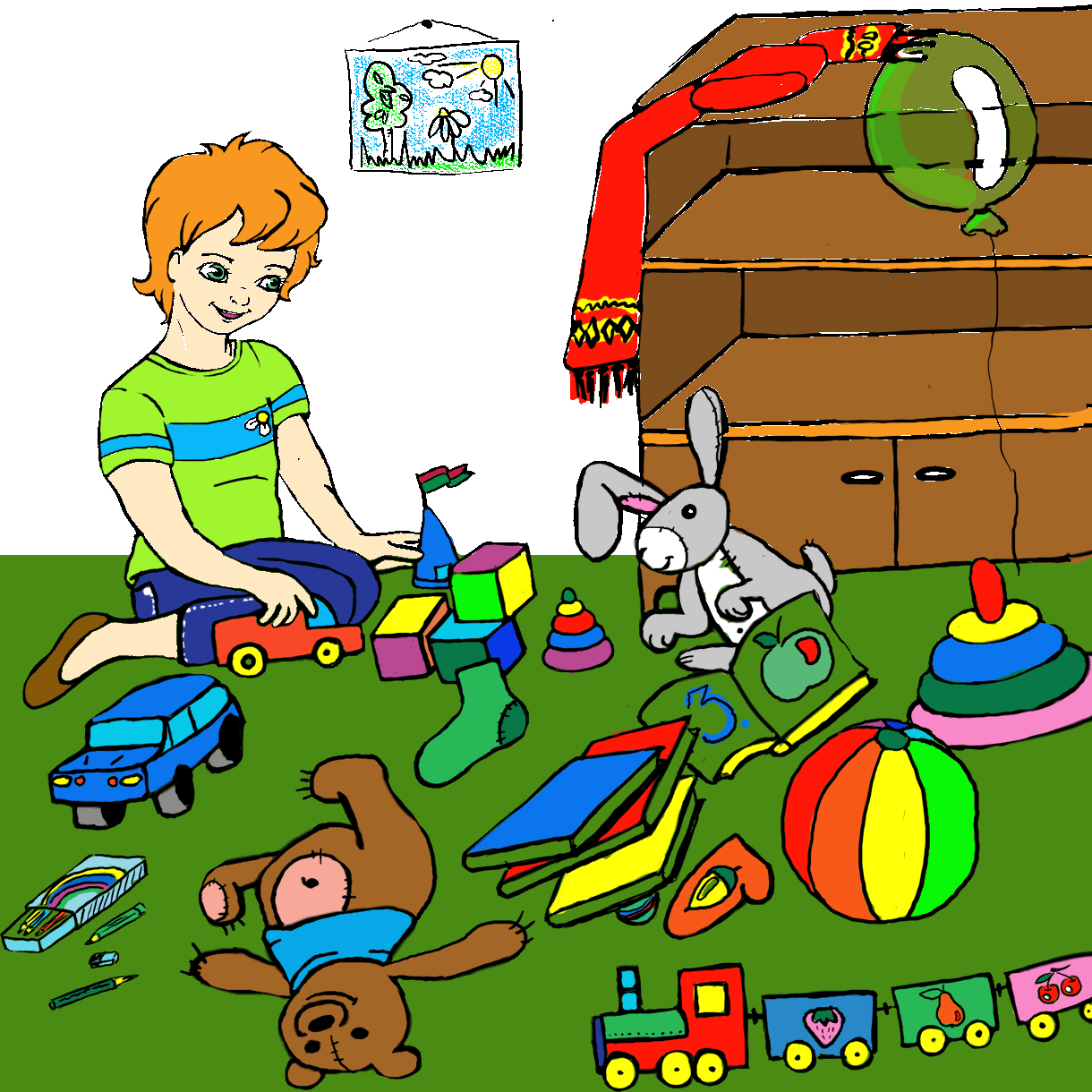 Игрушек много у меня,-
Я их не убираю,
Хотя они уже два дня
Всем проходить мешают!
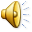 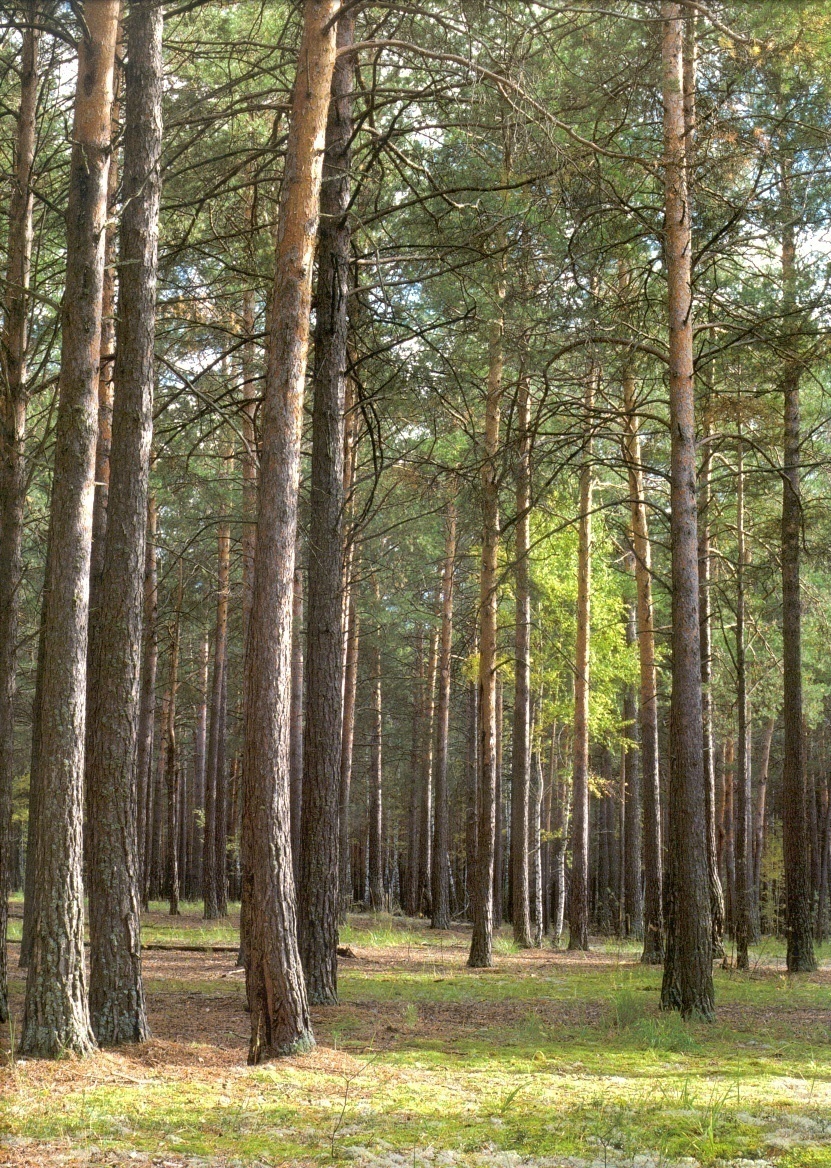 Вот лес. В лесу высокие сосны.В лесу Ева и Вероника. 
Они искали семена сосны . 
Около сосны нора.      У норы енот. Он с …
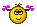 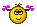 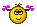 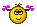 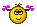 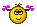 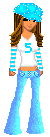 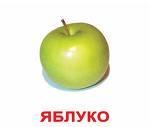 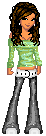 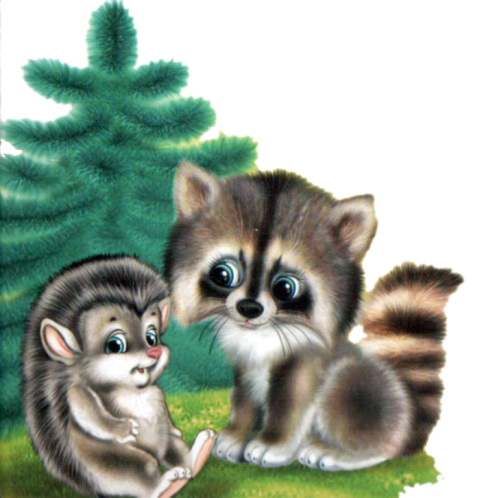 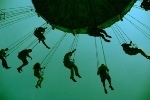 Еле, еле, еле, еле
Завертелись карусели,
А потом кругом , кру-гом,
Все бегом, бегом, бегом,
Тише, тише, не спешите!
Карусель остановите, 
Раз, два, раз, два!.
Вот и кончилась игра!
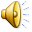 На реке. Около леса река. Река невелика.Ивы склонили свои тонкие ветки к реке.У реки Сева. В реке  окунии караси. Тут Ретка. Она ела
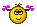 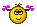 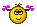 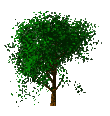 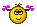 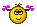 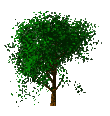 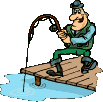 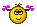 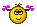 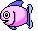 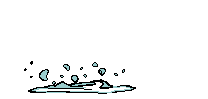 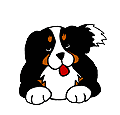 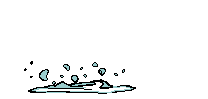 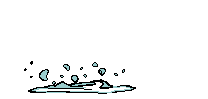 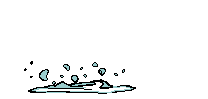 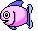 Расскажите, кто изображен на картине
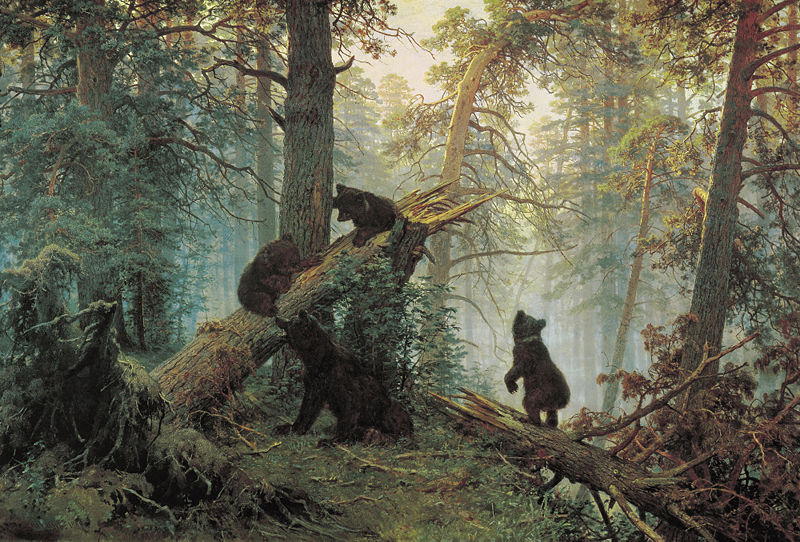 И.А. Шишкин «Утро в сосновом лесу»
Картинки, фото, анимация  и т. д.  взяты из интернета
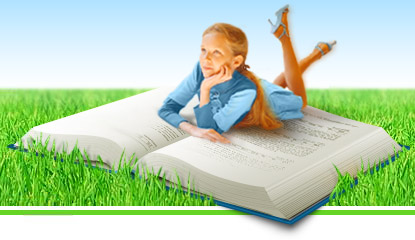 Работа Семенец В. В. учителя г. Радужного МОУ СОШ №8